Альбом памяти
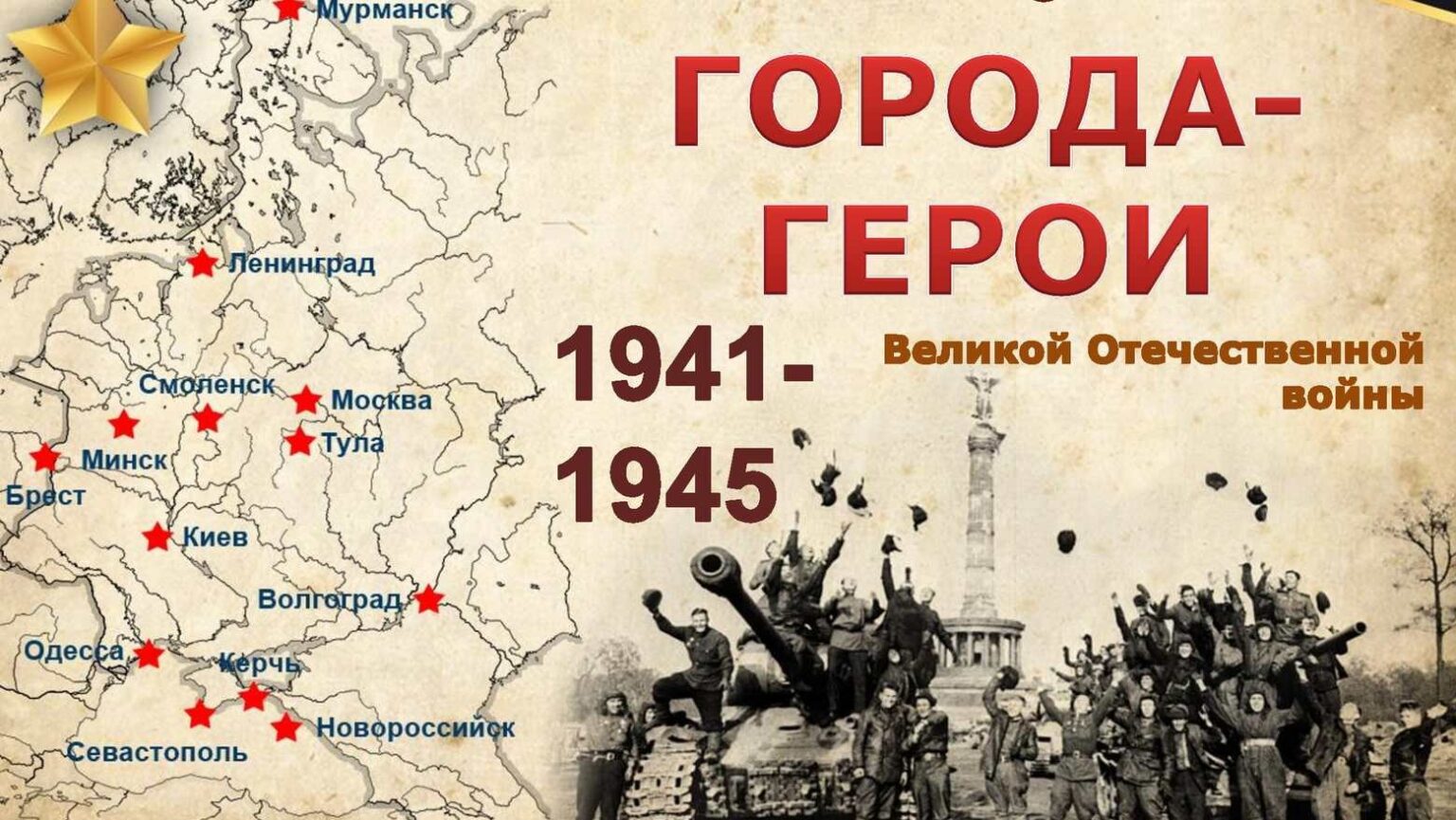 Письма с фронта
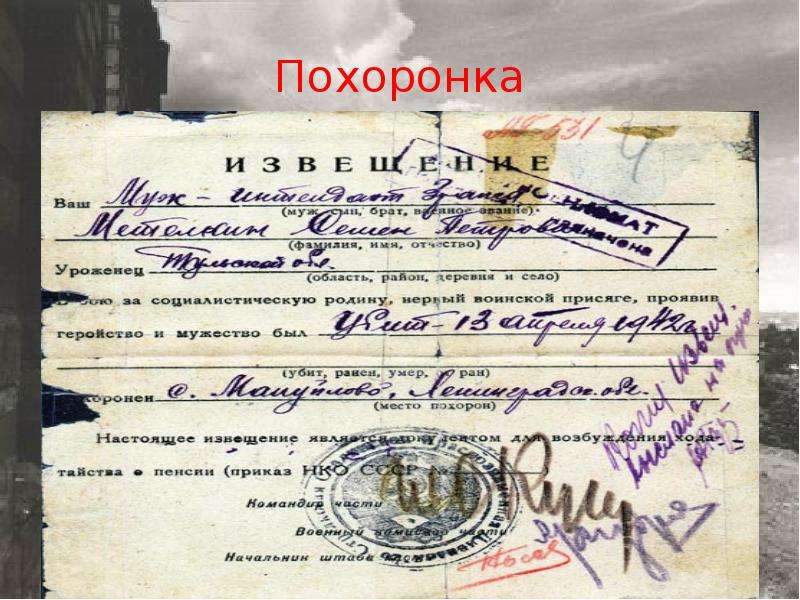 Фронтовики
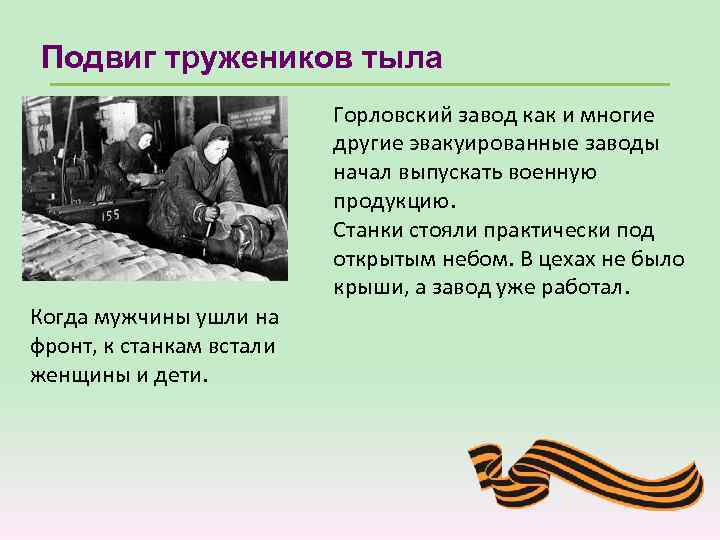 Дети войны
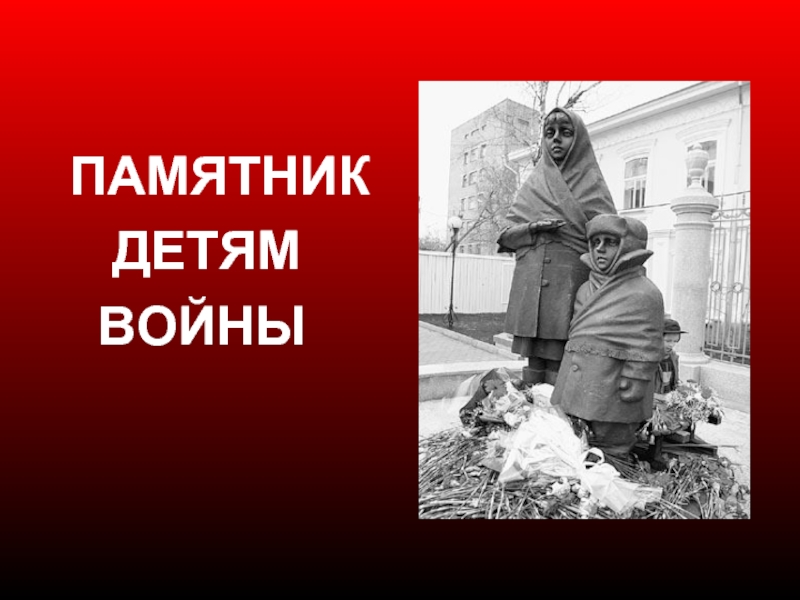 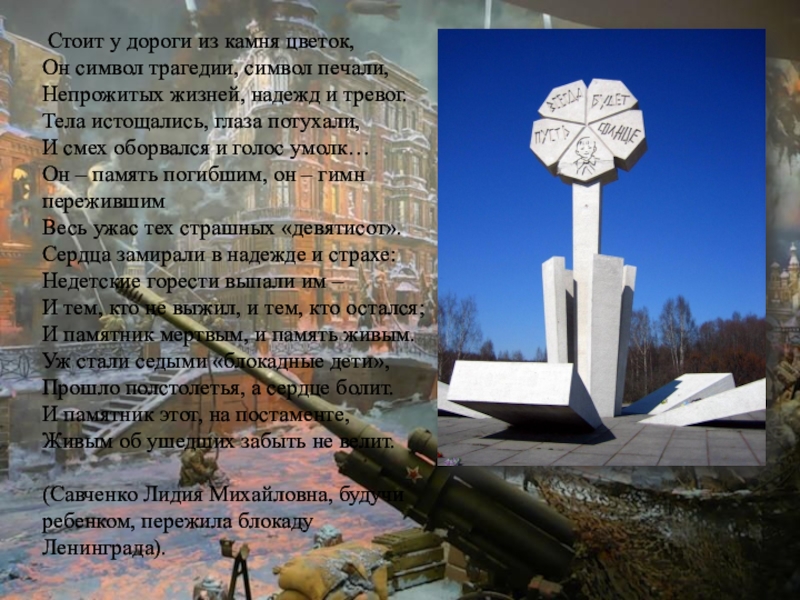 Фильмы о войне
Стихи о войне
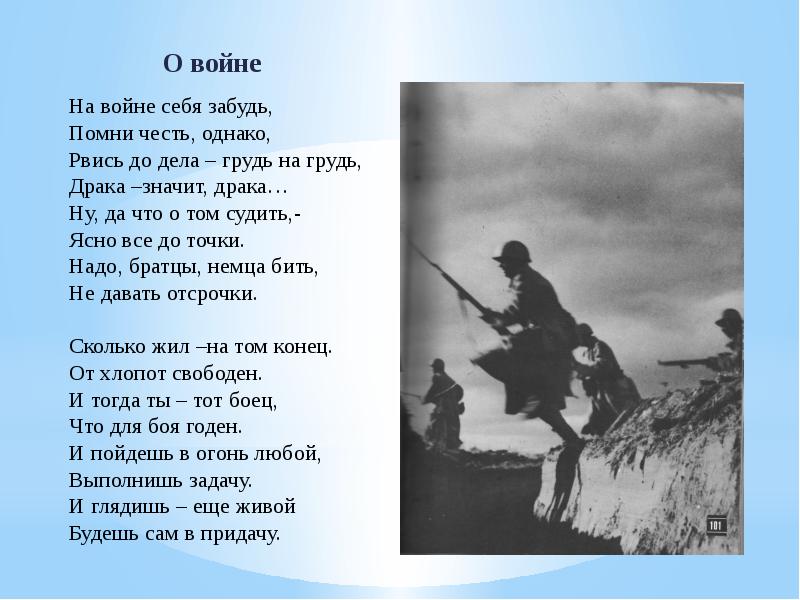 Рассказы о войне
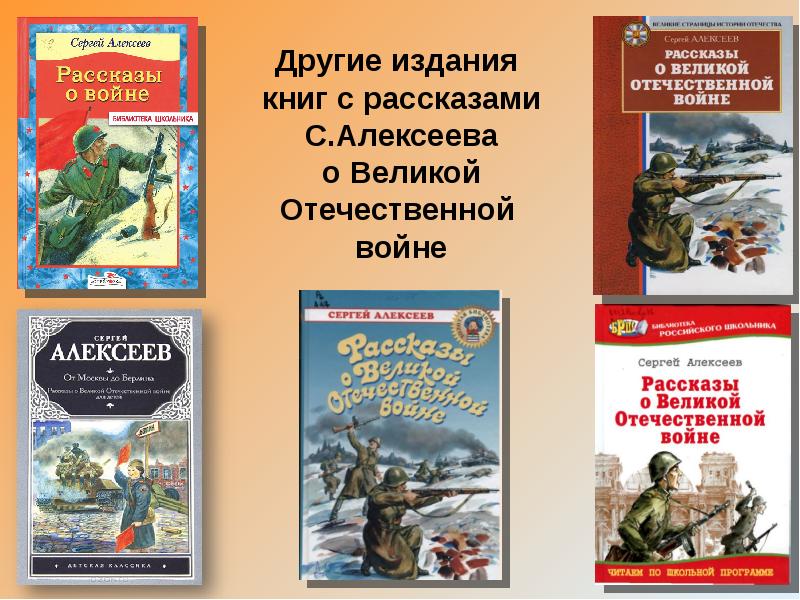 Улицы названные в честь Победы и героев ВОВ
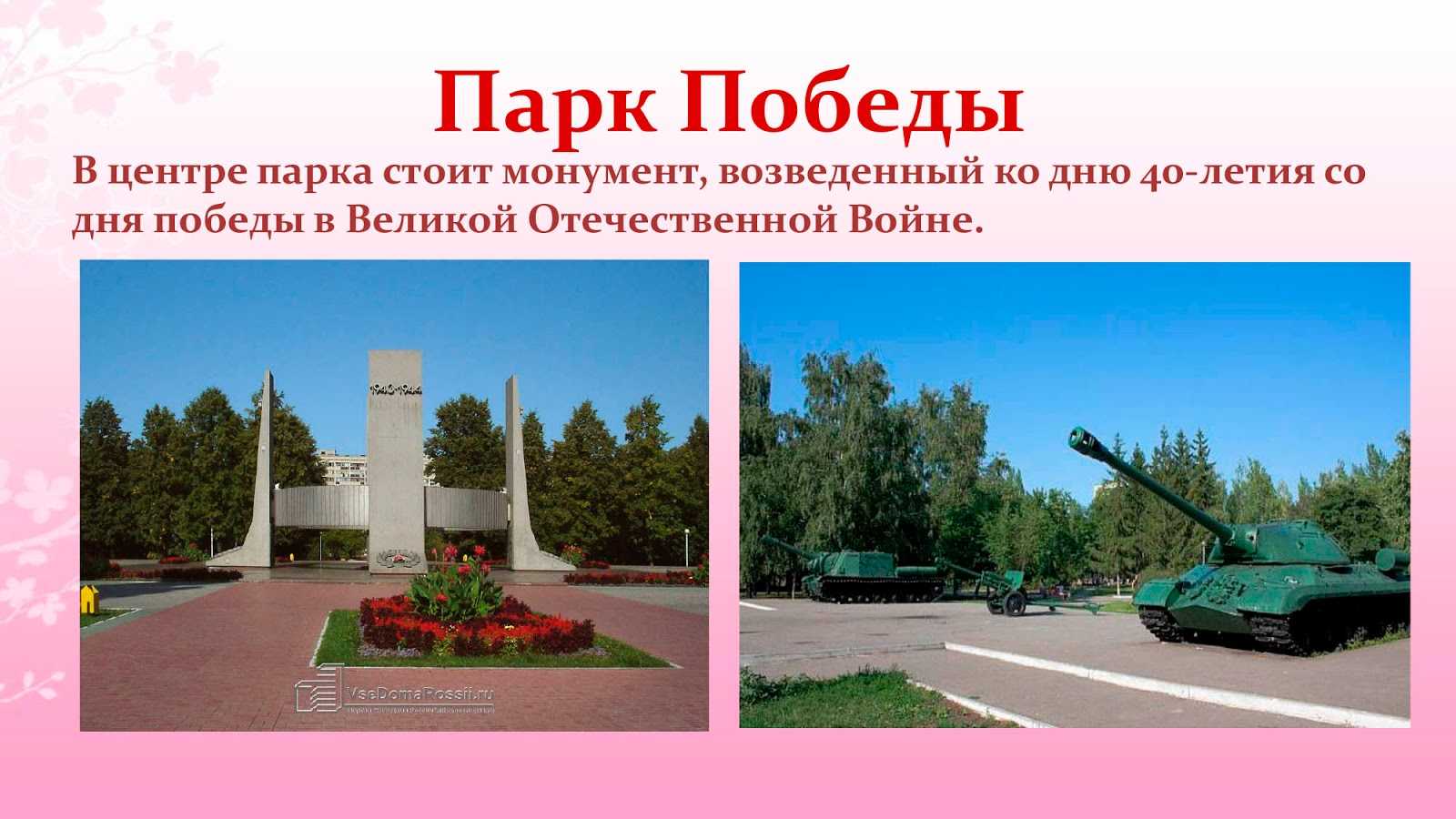 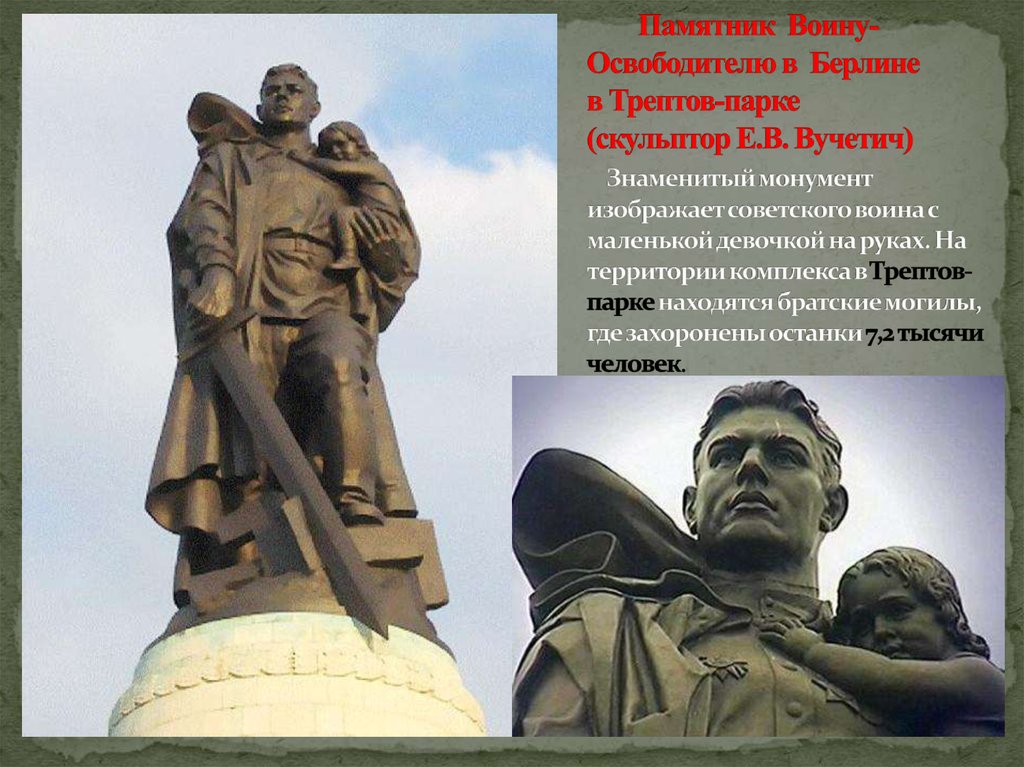